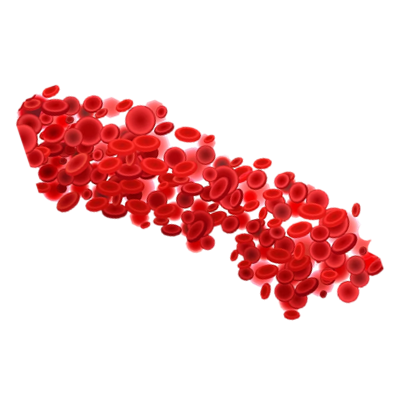 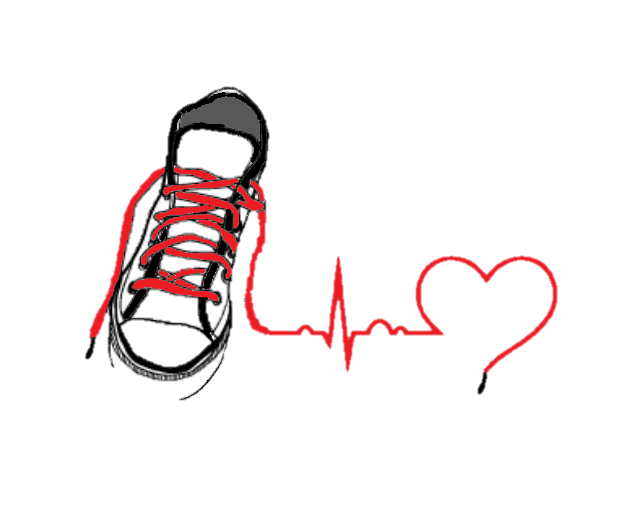 Yo pongo mi corazón
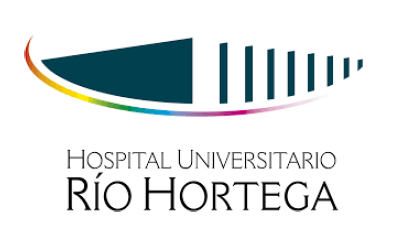 Rehabilitación Cardíaca 
H.U. Río Hortega. Valladolid
MANEJO 
INTEGRAL DEL PACIENTE CARDIOVASCULAR
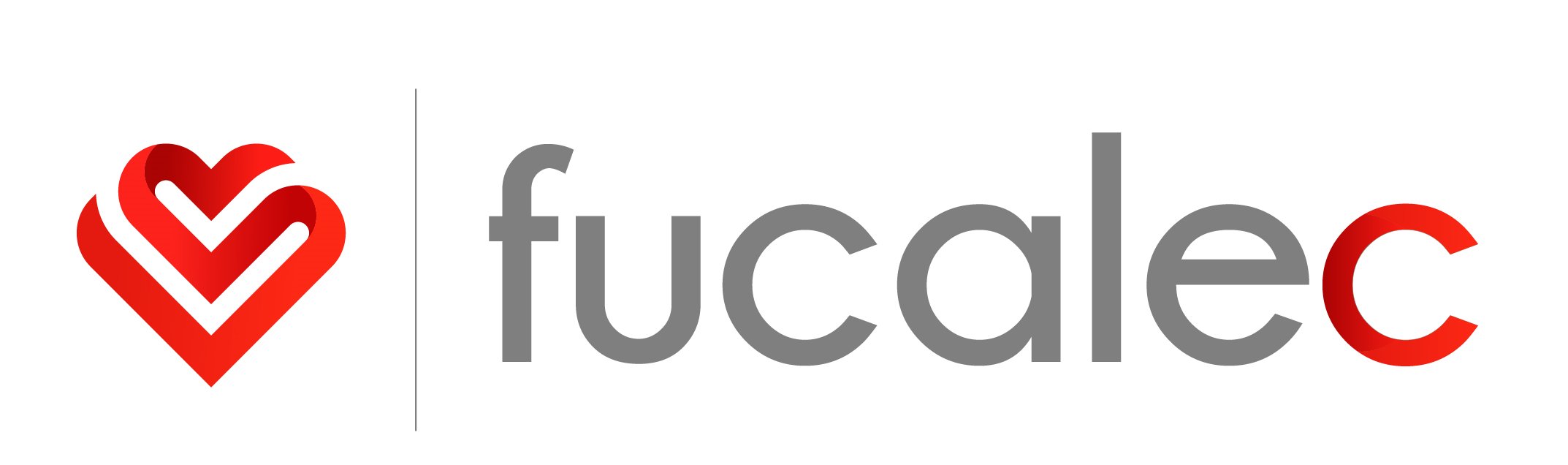 I Jornada
De Puertas Abiertas
Unidad de Rehabilitación Cardíaca
Colabora
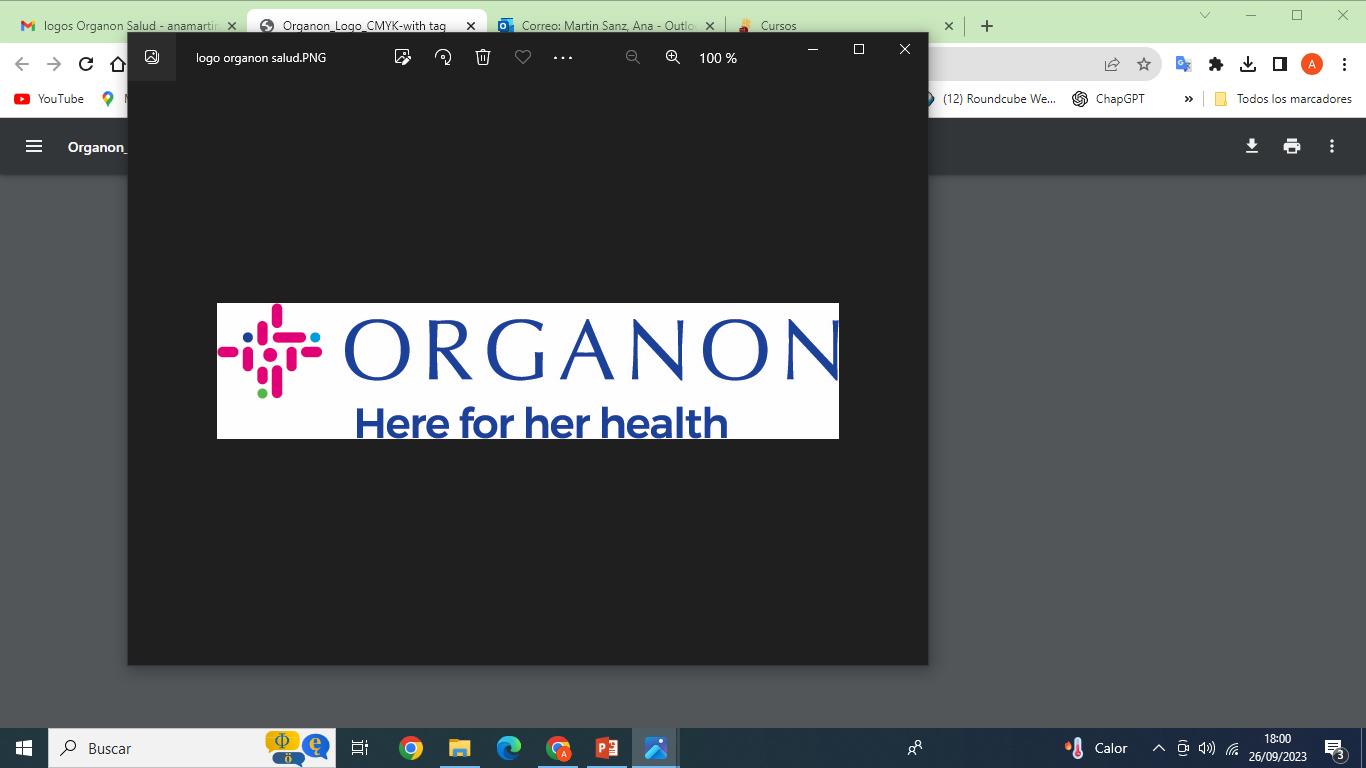 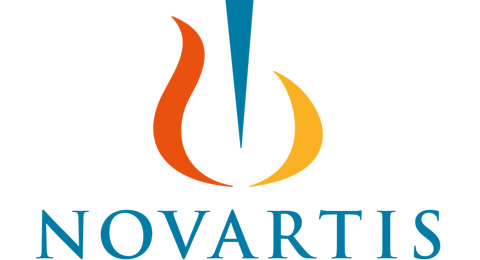 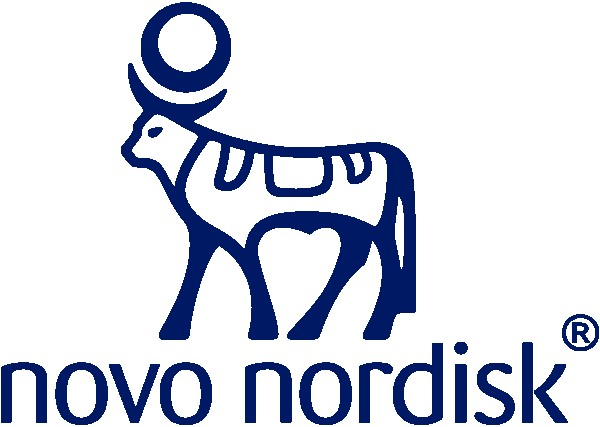 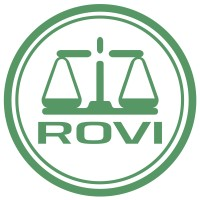 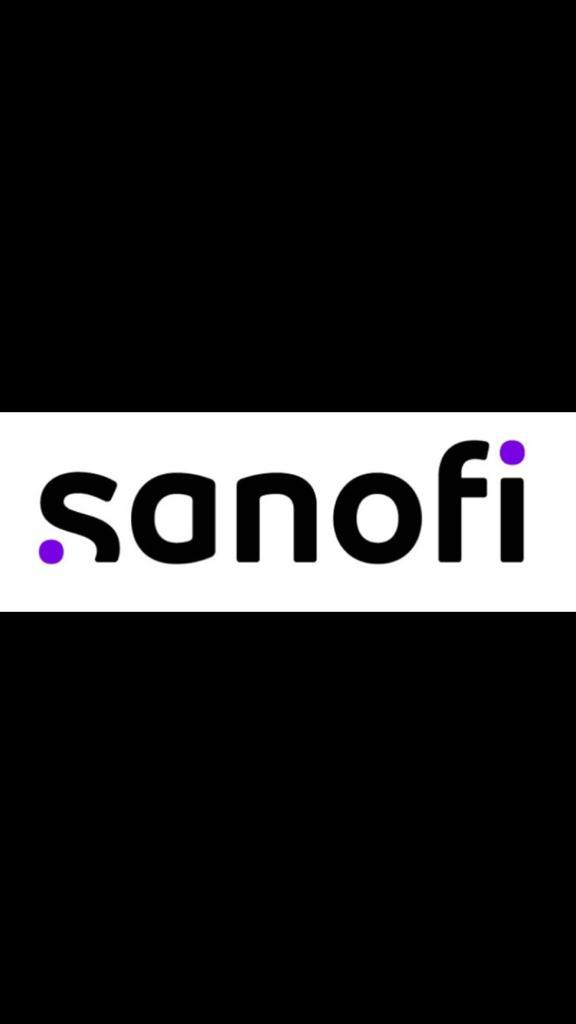 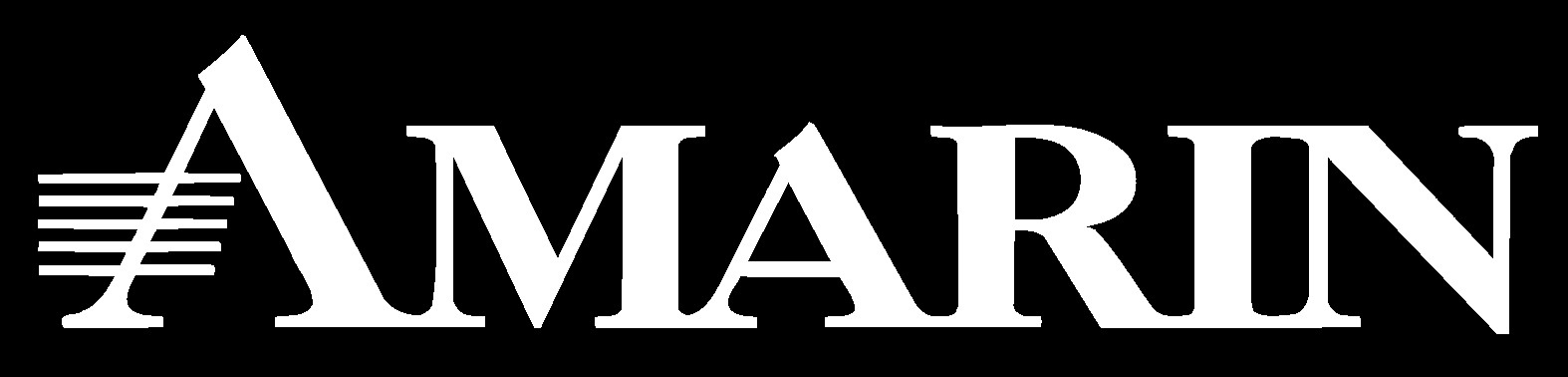 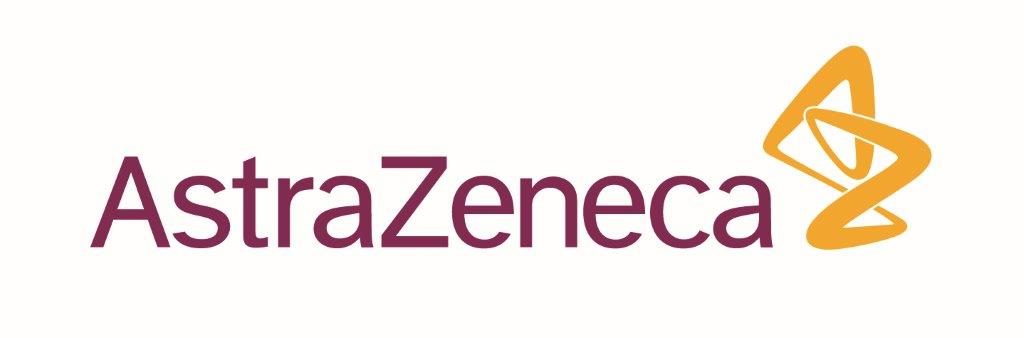 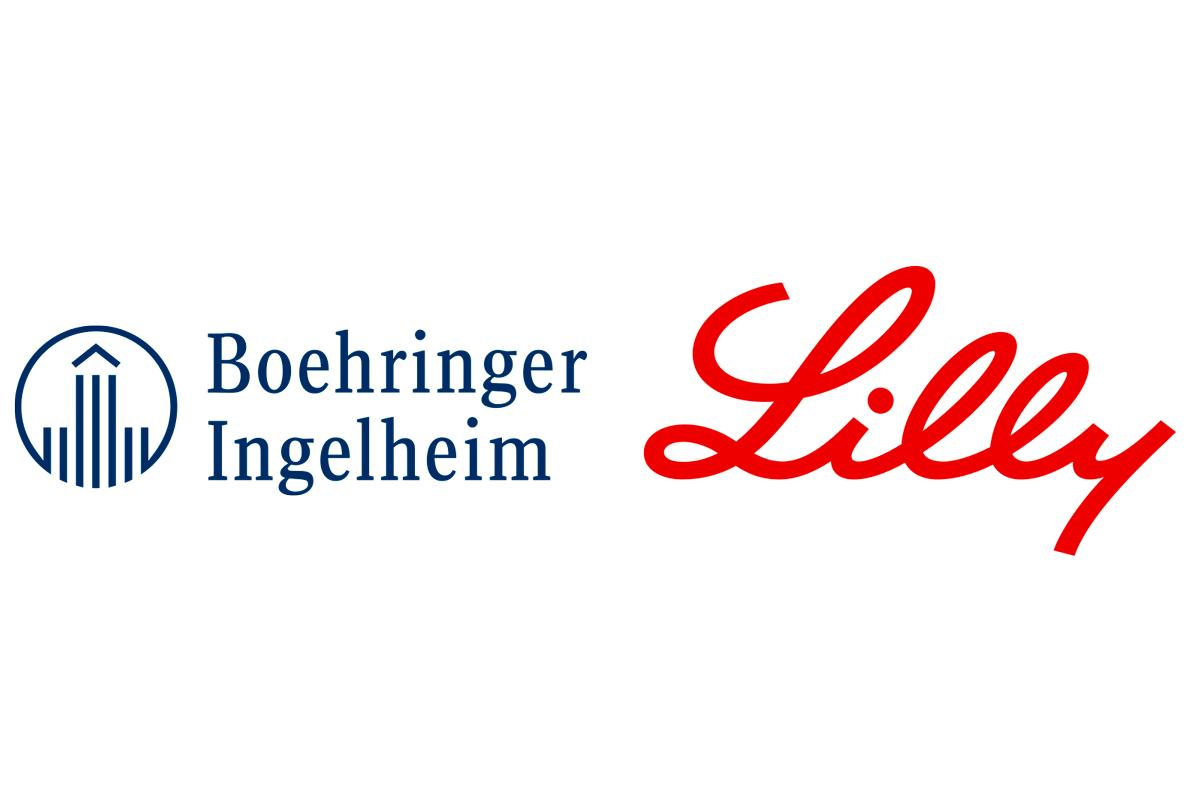 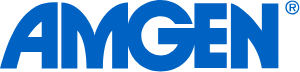 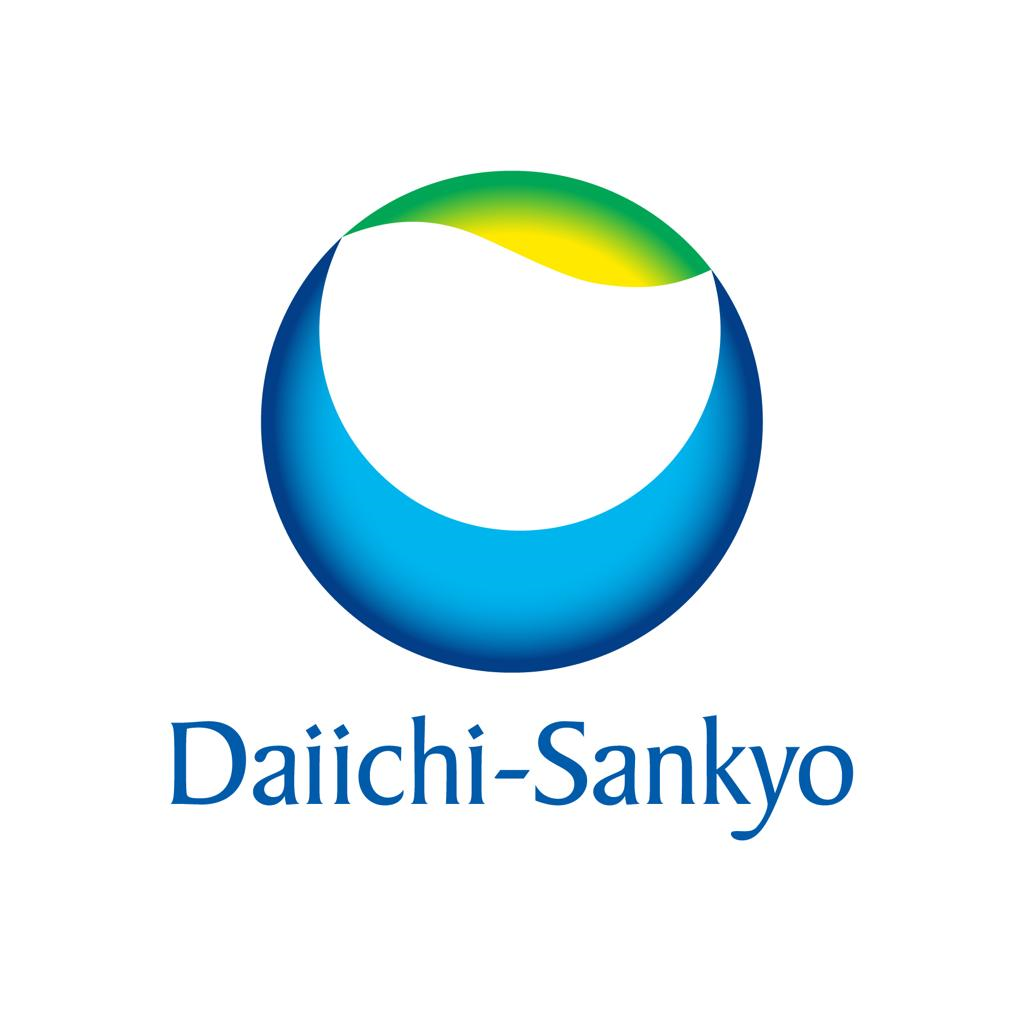 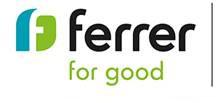 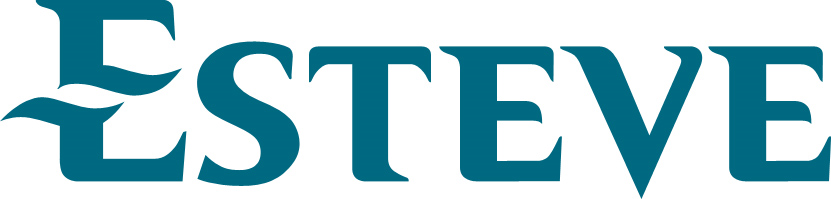 10 de noviembre 2023
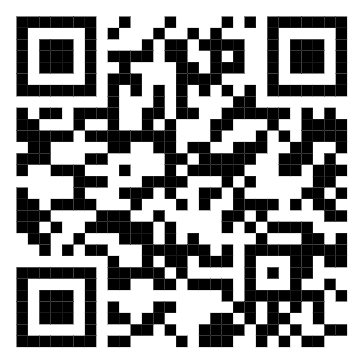 Salón de Actos. Hospital Universitario Río Hortega
Inscripciones a través de FOSA/SACYL. Solicitada acreditación CFC